Національний університет біоресурсів і природокористування України Кафедра конструювання машин і обладнання Гурток « Конструювання машин »
Звіт
Про діяльність наукового гуртка за 2024 – 2025 навчальний рік 




Керівники : К.Т.Н.доц. Рибалко В.М 
                     с.т. викл. Матухно Н.В
Список учасників наукового гуртка
Андрущенко Андрій
Бондаренко Анатолій
Кану-Комлик Юрій
Кузьменко Андрій
Музиченко Роман
Пересада Олександр
Сушко Максим
Іващенко Владислав
Лещенко Георгій
Лісименко Олександр
Когденко Андрій
Гневик Віктор
Фомін Сергій
Котляр Євгеній
Миронов Владислав
Робота гуртківців
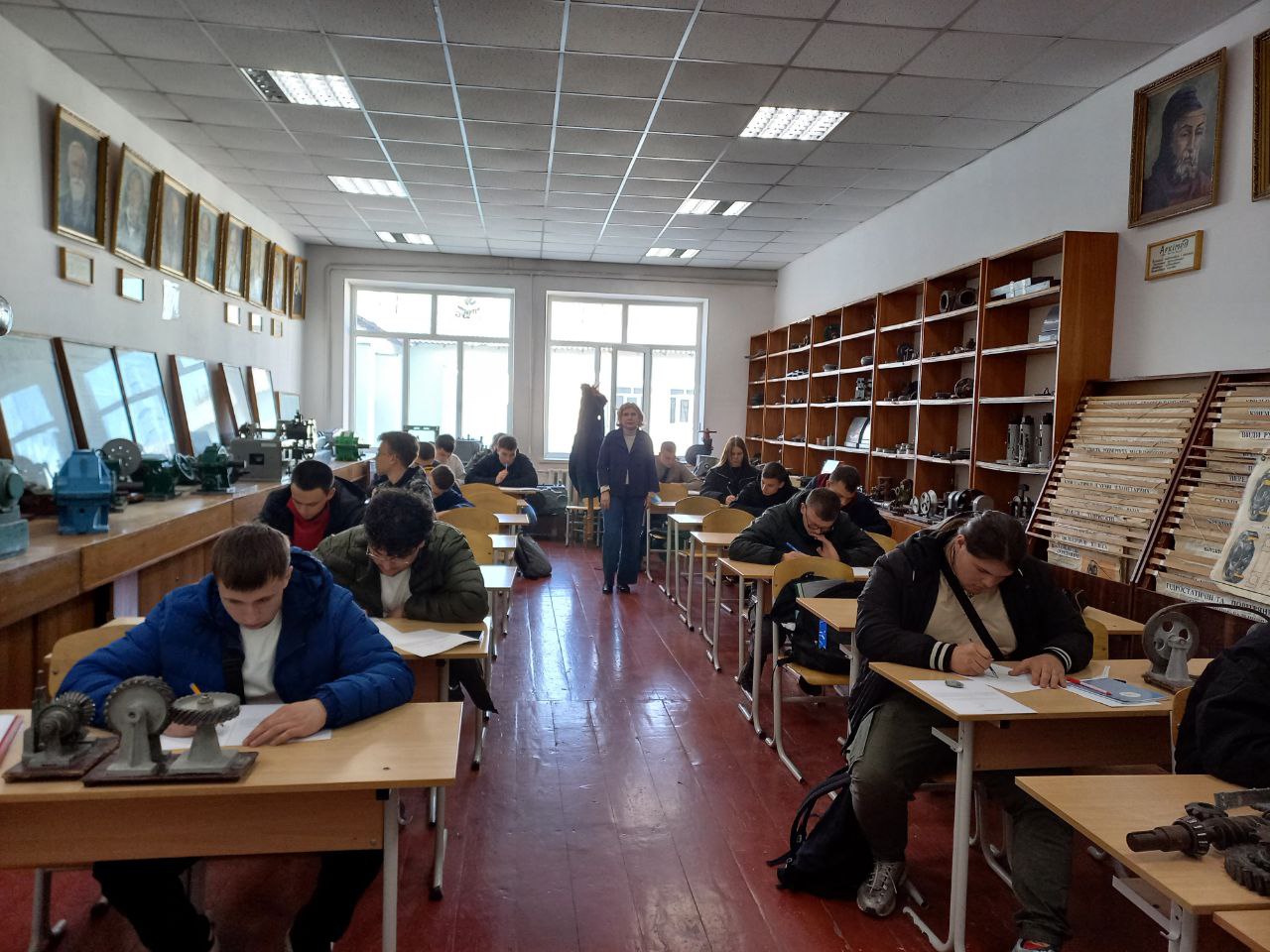 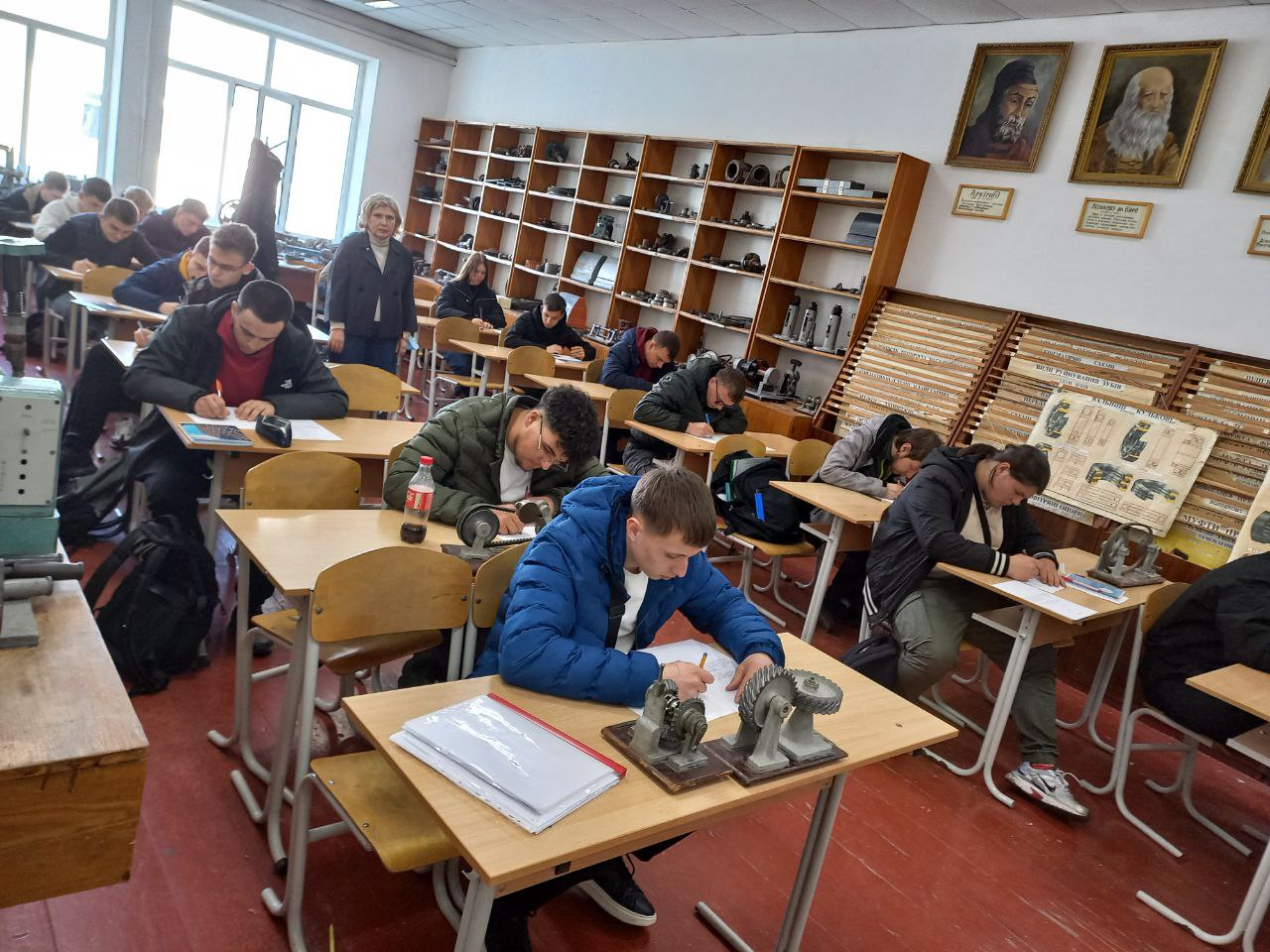 Робота гуртківців
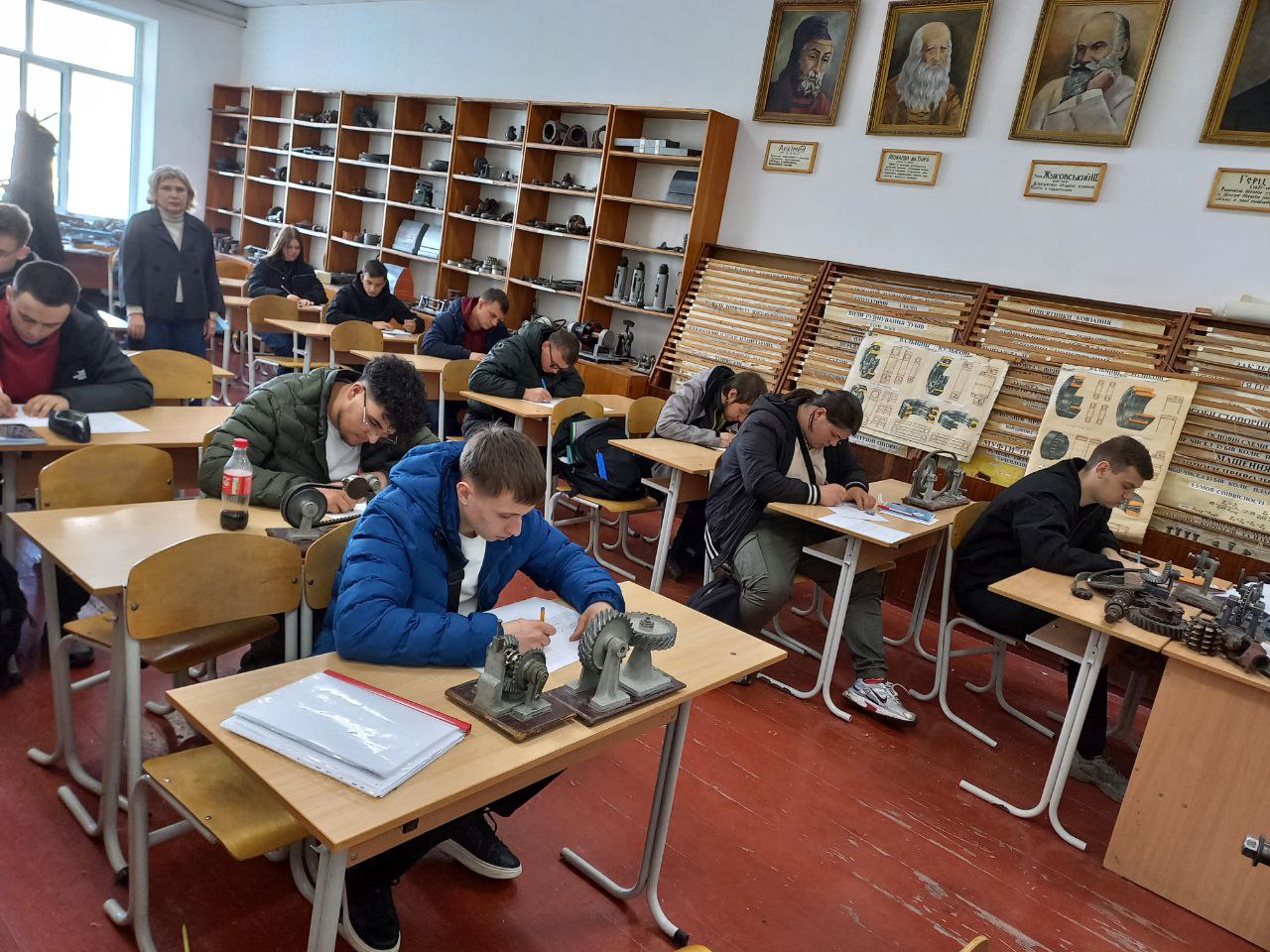 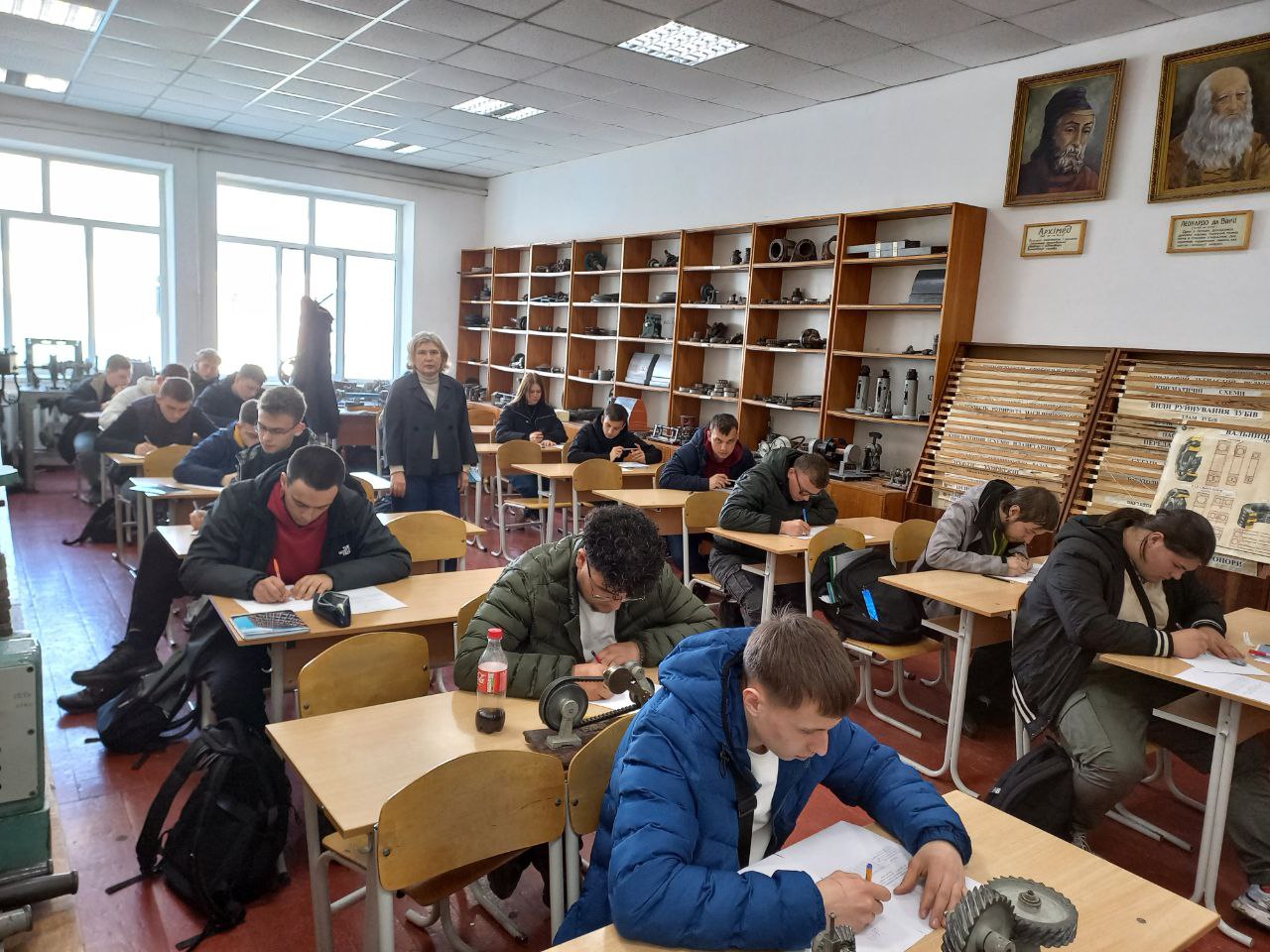 Робота гуртківців
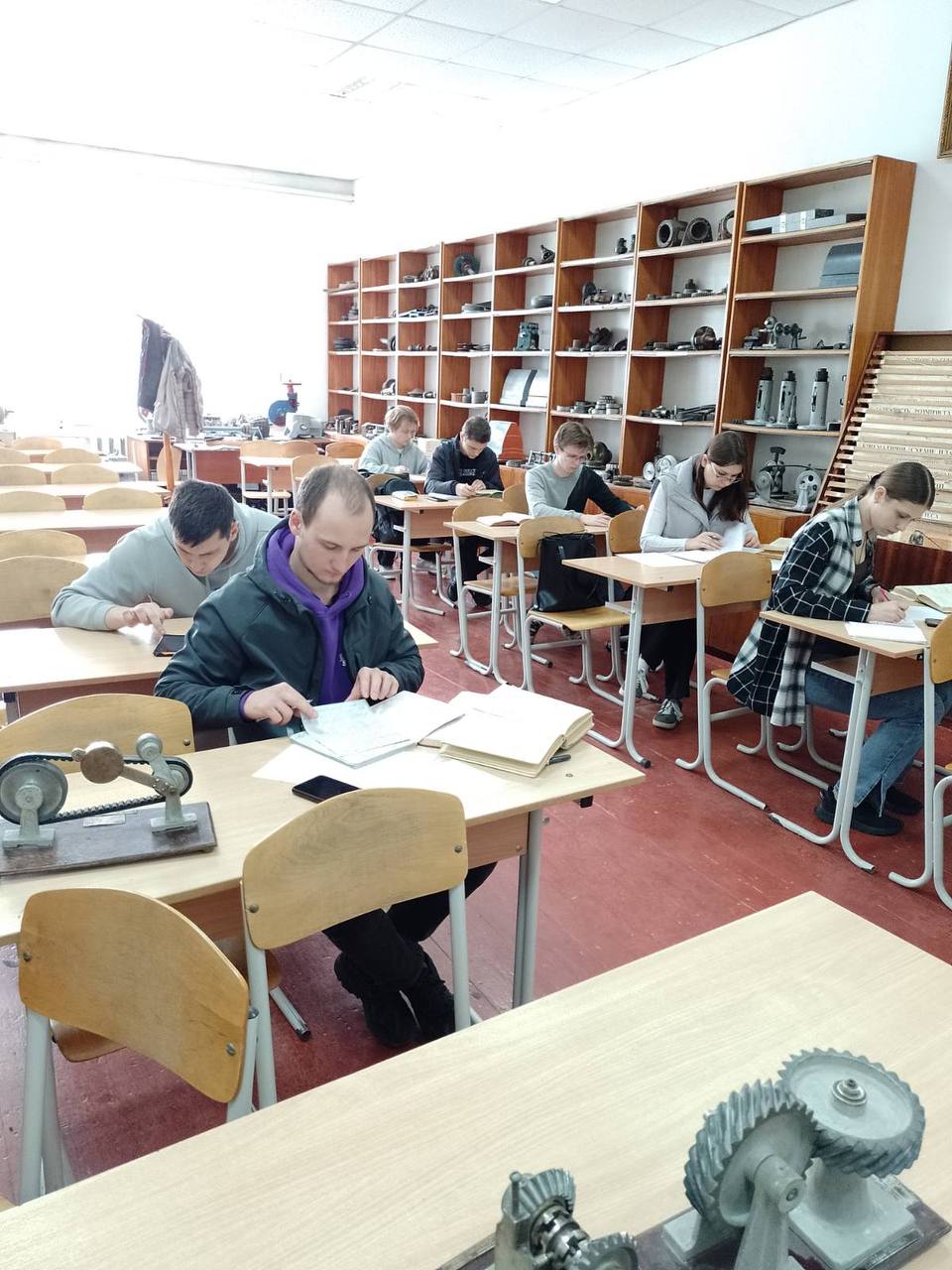 Стратегія розвитку наукового гуртка (організаційний сектор)
Залучення студентів до студентського конструкторського бюро факультету;
Залучення студентів до участі у гуртку кафедри;
Участь студентів гуртка у конкурсах наукових робіт, олімпіадах;
Налагодження та розвиток зв'язків із студентами та науковими з інших вишів, наукових установ, організацій.